Machine Learning
Contents
Introduction
K-Nearest Neighbor Algorithm
LDA(Linear Discriminant Analysis)
Perceptron
Feed-Forward Neural Networks
RNN(Recurrent Neural Networks)
SVM(Support Vector Machine)
Ensemble Learning
CNN(Convolutional Neural Network)
PCA(Principal Component Analysis)
ICA(Independent Component Analysis)
Clustering
GAN(Generative Adversarial Network)
3.1. Linear Discriminant Analysis (LDA)
Problem: Given a set of data points with class labels, find the best set of basis vectors for projecting the data points such that classification is improved.

Idea: Form the projection (maximizing the variability across the different classes, while minimizing the variability within each class)
Which one is the best projection?
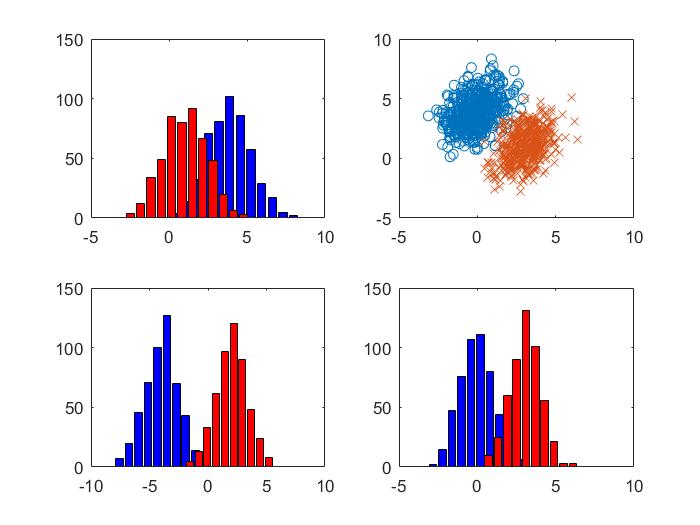 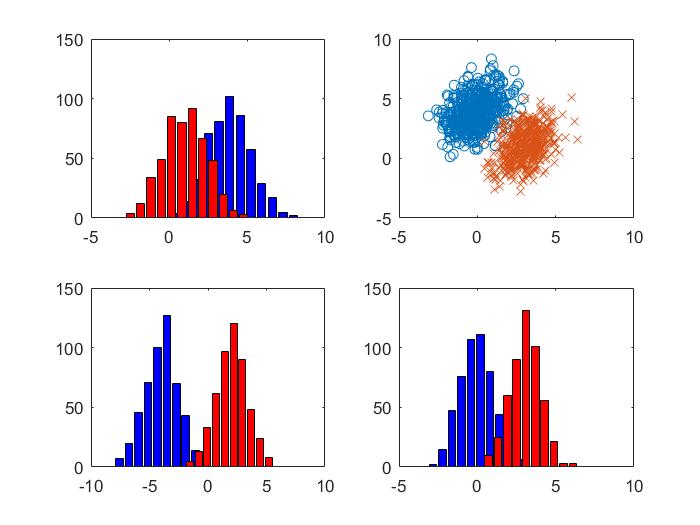 LDA: Maximize Difference of Means
Considering the simple problem of projecting onto one dimension
The two classes should be well separated in this single dimension
A simple idea is to maximize the difference of the means in the projected space
What is a problem with this solution?
...Overlap of classes after the projection
LDA: A Better Idea
Fisher's idea: Fisher's linear discriminant
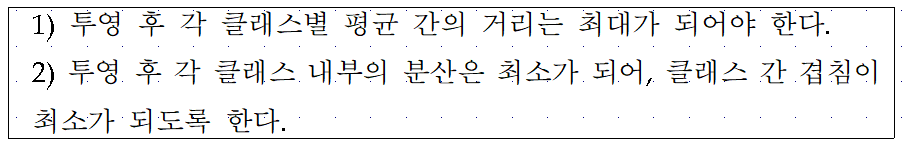 3.2. Projection with Basis Vectors
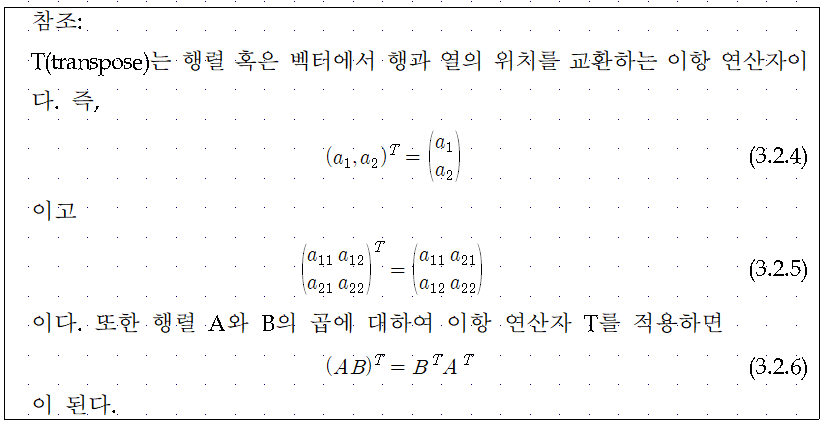 3.3. LDA Formulation
Maximizing
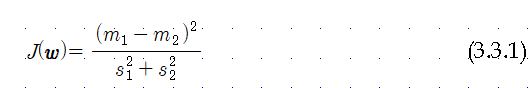 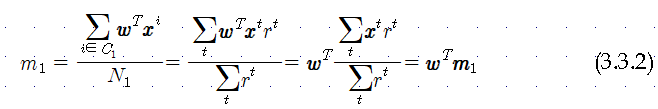 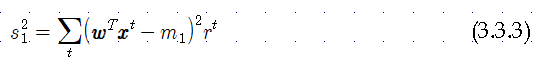 Between-Class Scatter (numerator)
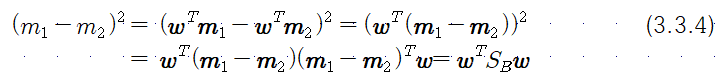 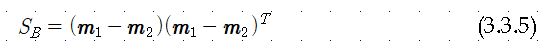 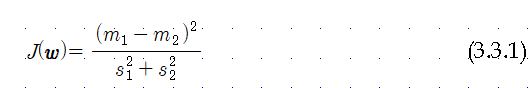 Within-Class Scatter (denominator)
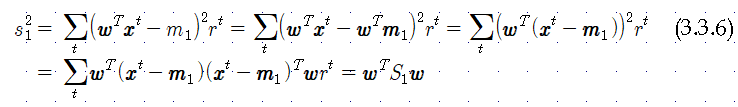 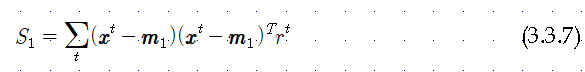 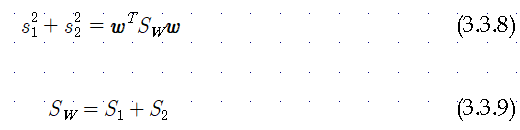 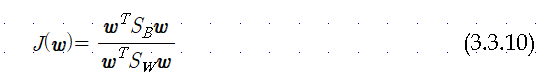 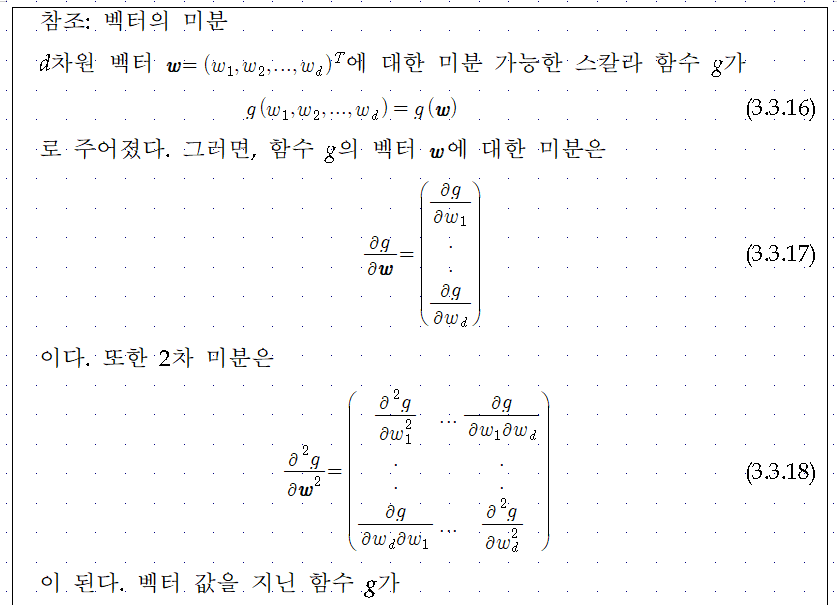 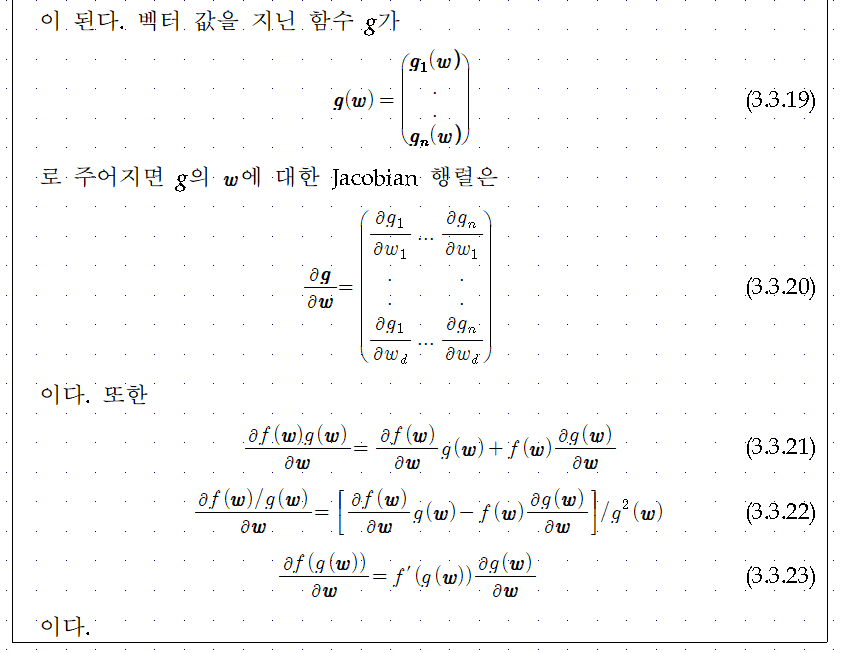 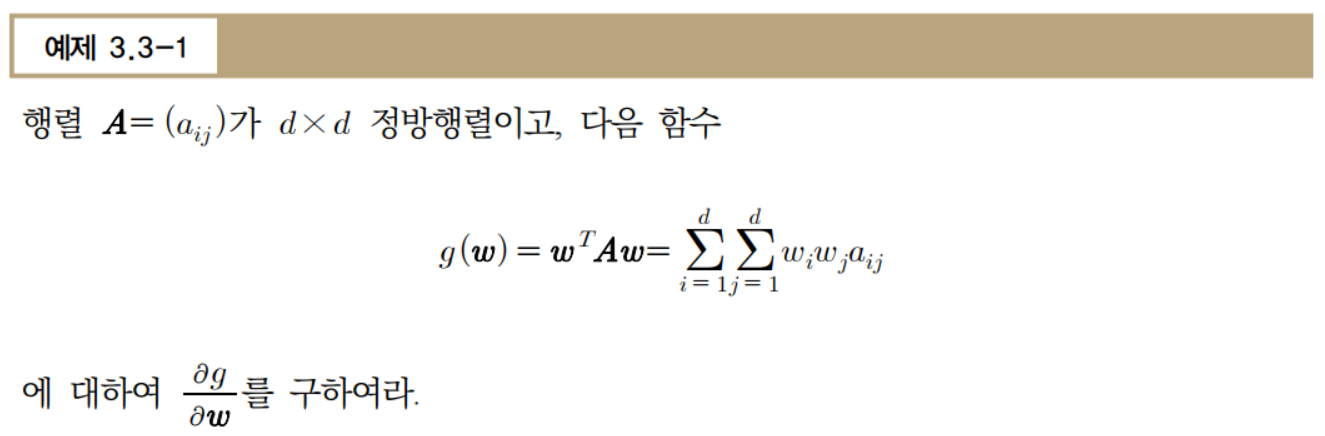 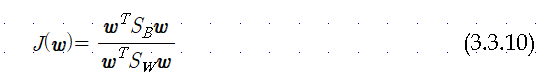 Maximizing
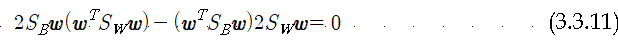 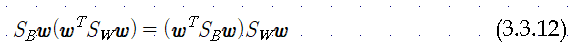 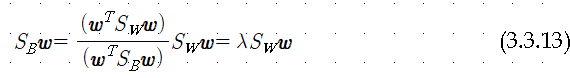 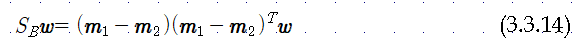 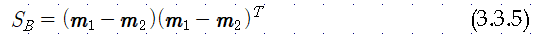 scalar
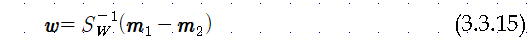 More than 2 Classes (K > 2)
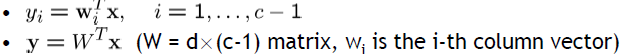